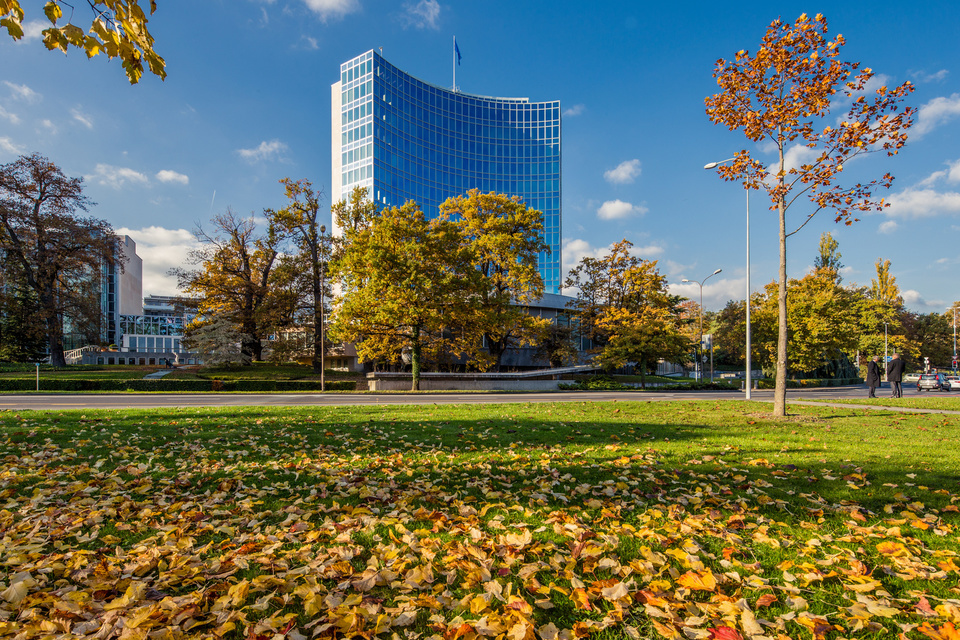 关于采购可持续性的最新进展
秘书处编写
计划和预算委员会（PBC）第三十七届会议
可持续采购的最新进展
联合国和产权组织的可持续采购
联合国关于可持续采购的定义
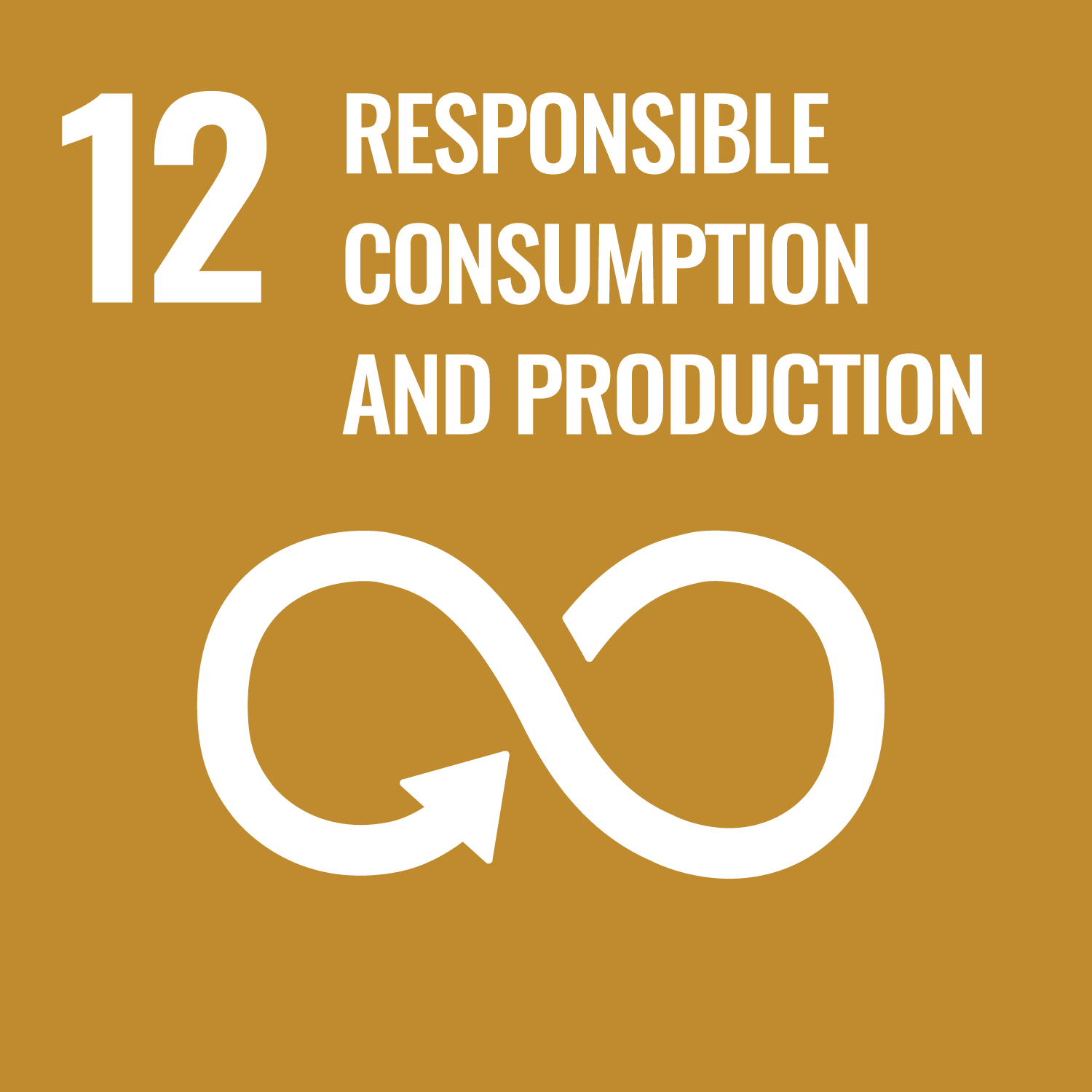 2009年，联合国管理问题高级别委员会采购网络将可持续采购定义为符合以下条件的采购：
“将有利于环保、社会进步和支持经济发展的兼容要求、规范和标准整合一体的行为，即寻求资源效率、提高产品和服务质量并最终优化成本”。
可持续采购的定义
产权组织的定义基于联合国出版物《为更美好的世界而购买：联合国系统可持续采购指南》（联合国环境规划署、联合国伙伴关系办公室、劳工组织和国际贸易中心，2011 年）中关于可持续采购的三大支柱定义（即环境、社会和经济因素）。
产权组织采购情况概览
可持续采购在产权组织招标中的应用
在招标中应用可持续采购的3种方法
产权组织工具包
文件的无障碍性：所有采购文件和合同均可供有阅读障碍的用户使用
积极的供应商：要求 信息技术供应商提供解决方案，以解决创新和可持续性问题
对采购人员的培训：开展有关可持续采购以及主要货物和服务类别的培训
产权组织的《一般合同条件》：要求供应商遵守《联合国供应商行为守则》。
生命周期合同审查：实行记分，其中将可持续性作为一项关键绩效指标
电子采购工具的无障碍性：产权组织的电子采购工具已被确认可供有阅读障碍的用户访问。
影响评估
无竞争限制：没有任何投标人处于不利地位或被取消资格
供应商参与：大多数供应商都能证明他们参与了可持续发展工作
本地采购：85%的采购与发展议程相关
（2023年）
强调经济可持续性： 通过评估总拥有成本 （TCO），包括报废成本
在整个合同周期内的可持续性：例如，在安保服务方面的性别多样性关键绩效指标
强调社会可持续发展：我们97%的支出用于服务
关于联合国/产权组织可持续采购的公共数据
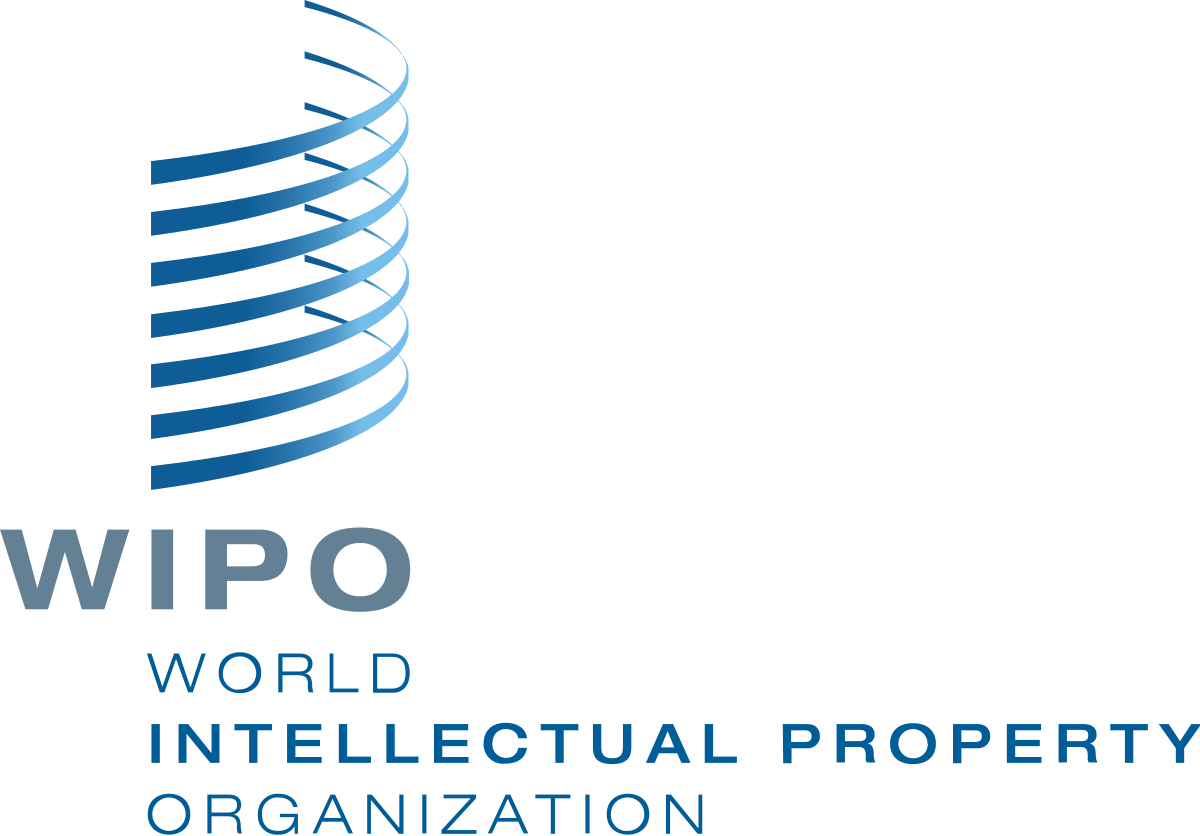 谢谢！